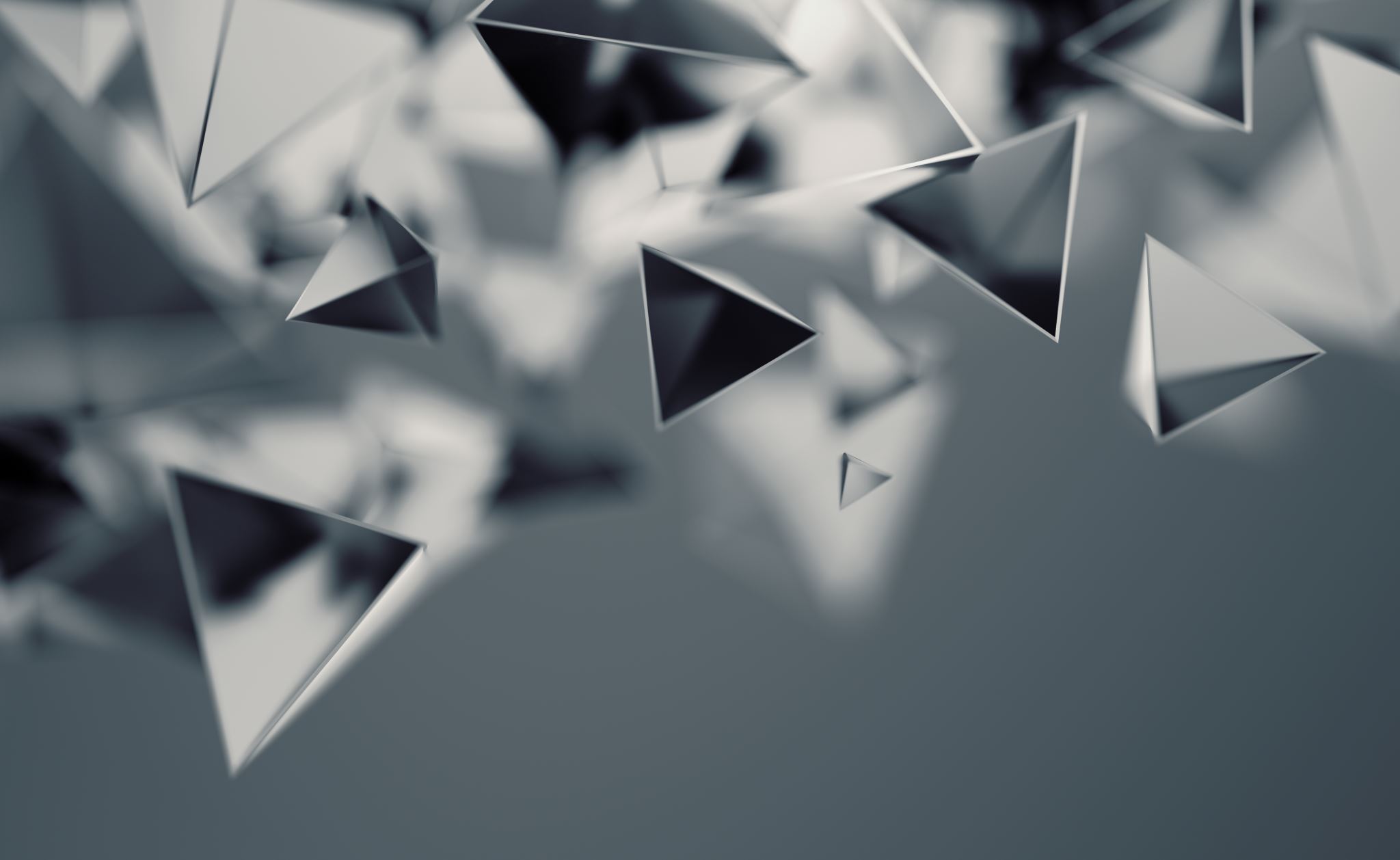 WIPO SYMPOSIUM ON TRADE SECRETS AND INNOVATIONTopic 5: Trade Secrets in the Value Chain
World Intellectual Property Organization (WIPO), Tuesday, 24 May 2022
Dr. Richard L. Thurston, Esq.
©RLT Global Consulting LLC, 2022
Protecting Corporate Trade Secrets
Trade Secrets are at the Core of Corporate Innovation.
Increasingly, corporations  are at great risk arising from advancing technology developments and the Post Computer Age (PCA), especially from borderless shared pools of information somewhere in the “Cloud” with Blockchain overlays.

Corporate trade secrets are extremely important and valuable:
Estimated impact of trade secret theft is 1-3% of GDP of U.S. and other advanced countries.
Trade secret theft is widespread:  It is estimated that 50% of employees who leave their jobs in the past year kept confidential corporate data, and plan to use it at a new job

The Exact annual $$ loss for corporations cannot be calculated, but losses probably in the range of tens of billions of dollars, not including unmeasurable values for intangibles:  
Loss of competitive advantage; 
Loss of key elements of core technologies;
Loss of company reputation;      
Loss of business opportunities;
Loss of customers which would no longer trust your ability to protect their trade secrets;
Loss of profitability, return on investment, etc.; 
Loss of shareholder value; and
Loss of valuable/key personnel
Protecting Corporate Trade Secrets
Business espionage threats come from a myriad of sources, including: 
Governments;  
Corporations; 
Current and former employees; 
Customers, vendors, partners, and consultants; 
Academia and research institutions (through joint research projects, student access to corporate R&D; Ph.D. dissertations, etc.);
Media;  
Information brokers, hedge funds and “consultant organizations” in what has been commonly referred to as "insider trading" – not just for stock market manipulation, but black market technology brokering; and
Other.
Protecting Corporate Trade Secrets
Examples of confidential information misappropriated from high-tech manufacturing include:
Complete process steps;
Trade secrets underlying patent applications;
Invention disclosures;
Trial and error results (showing mistakes made);
Information relating to tech transfer from mother facility to other facilities/plants;
QR info;
Employee names, organizational charts, contact information;
Customer information, including customer product specs;
Corporate policies and procedures;
Facility/manufacturing plant designs and layouts; and 
Manufacturing equipment designs and layouts
Protecting Corporate Trade Secrets, page 1
All companies, whether small, medium or large, should create basic/tailored measures to protect their confidential and other proprietary information, including: 
Establishing a robust ethics code;
Establishing customized trade secret policy and procedures;
Installing [sophisticated] IT systems and software with advanced monitoring and tracking capabilities; 
Establishing and enforce strict controls over removable storage media; 
Imposing [significant] restrictions on the ability of employees, vendors and suppliers to freely print, copy and distribute proprietary information; 
Imposing controls over employee, vendor and supplier external Internet/web access 
Proper classification and disposal of proprietary information; and
Creating strong NDA/confidentiality agreements, process and database with all customers, vendors, supplier and key employees
Protecting Corporate Trade Secrets, page 2
Tailored measures continued:
Restricted access to proprietary information on a “need to know” basis only
Effective employee on-boarding and off-boarding policy and procedures
Enhanced training throughout the entire company, some of which should be mandatory for all employees, including an e-Learning course on trade secret protection: 
Definition of trade secret (including its key elements and the relevant laws)
The worldwide threat of industrial espionage and the serious damages and impacts caused
What new employees should know about trade secrets 
What departing employees should know about their trade secret obligations 
The consequence of violating trade secret laws; and 
Enhanced penalties for violation of corporate policies and procedures, including possible termination and criminal action by local authorities. 
Create and maintain an internal trade secret database.
The Corporate Trade Secret Ecosystem
Information Technology - Security Elements
Trade Secret Management 
Elements
Contract
Elements
Key Strategic Elements:
IP Development and Enforcement Elements
Traditional Contract Terms and Conditions
Basic IT Systems and protections
Inventor/IP Assignments to Corporation
Core sub-components:
Traditional Innovations and Inventions Processes and Procedures
Publication review/ public disclosure Policy
Records retention
Licenses & Cross Licenses of Technologies and Traditional IP
NB – This chart presents a hypothetical framework of key elements that a corporation should incorporate into a company-wide trade secret program. It should be weaved into the very fabric of the company. Each element is interrelated with the others.
Patents
“Clean room” R&D processes & procedures
Simplification and consolidation of corporate policies/ procedures
Note – Coloring is for Illustrative Purposes Only: Each Corporation Would Have Different Results Based on An Initial Internal Audit
Traditional Trademarks
Traditional Contract Management Policies, Process and Procedures
Traditional
Copyrights
Use of Third party IP and protection
Employee Hiring, Retention, Exit, post-employment, developing and retaining talent.
Software
Confidentiality Agreements (NDAs
Network &Database  Access, storage and protection (i.e., encryption, passwords, computer forensics, etc.)
Traditional Trade Secrets
Color Key:
Restricted Access to technologies (“need to know”)
Vendors and suppliers
Subsidiary and Affiliate Alignment
Well Developed
Employee Non-compete Agreements
Collaborative Arrangements with third parties and universities
Competitor IP Assessment
Data mining including email & blog monitoring
Basic structure , but not well-developed
Creating a robust trade secret  access (classification0 system
Traditional Data Mining
Inventory/Mapping intangible assets
Digital Art, NFTs, Blockchain/Crypto, and Digitally-Enabled Platforms
Subsidiary and Affiliate Alignment
Lacking or Immature
Creating a trade secret knowledge registry system (ie., IIPCC’s IKR)
Digital/Smart  Contracts, Blockchain and NFT Contract Platforms
Subsidiary and Affiliate Alignment
Traditioonal IP on the Digital Platform
©: RLT Global Consulting LLC, 2022
Subsidiary and Affiliate Alignment
Protecting Corporate Trade Secrets
THANK YOU

FOR ANY QUESTIONS, PLEASE CONTACT ME AT:
Dr. Richard L. Thurston
RLT Global Consulting LLC
Email: jingju2021@gmail.com